Театр кукол С.Образцова
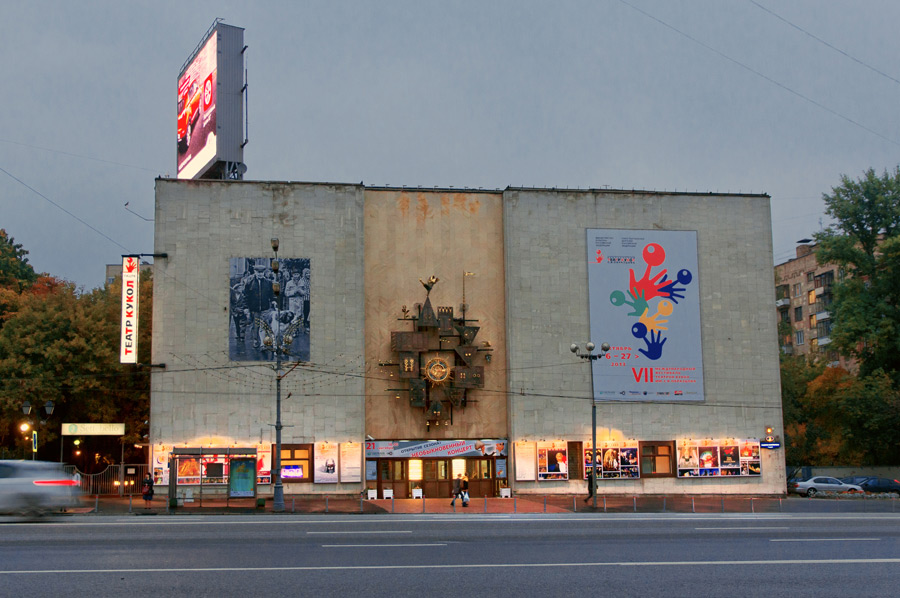 Адрес: г.Москва, ул.Садовая, д.3
Государственный академический центральный театр кукол имени С.В. Образцова в Москве – крупнейший в мире. На сегодняшний день – это единственный кукольный театр, с крупнейшим музеем театральной куклы от античности до наших дней и наиболее полной библиотекой об искусстве куклы.
СКАЗОЧНЫЕ ЧАСЫ
О создании театра
В 1931 году Сергеем Образцовым был создан «театр-лаборатория, движущий вперёд развитие кукольного жанра». Не имея собственной сцены, труппа из двенадцати человек экспериментировала с оригинальными конструкциями кукол, ставя спектакли по народным  и авторским сказкам.
Сергей Владимирович со своей куклой
Уникальный кукловод
Он создал и более шестидесяти лет возглавлял театр кукол, живший по законам театра драматического. По мнению литератора Корнея Чуковского, «Он сам изобрёл свою профессию, сам создал целую отрасль искусства, и его куклы, по-моему, талантливее многих живых артистов».
История театра кукол
У  театра кукол древняя история, возникшая в Древней Греции, Индии, Китае, Египте, вышедшая из языческих обрядов, но со временем ставшая самобытным явлением в мире искусства.
Современный театр кукол представляет собой сценическое взаимодействие актёров-кукловодов со своими героями.
Спектакль «Конек-горбунок»
Спектакль «Конек-горбунок»
Спектакль «Буратино»
Спектакль «По-щучьему велению»
Спектакль «Волшебная лампа Алладина»
Музей театра кукол
Перед началом спектакля и в антракте зрители могут посетить Музей театральных кукол Театра Образцова, насчитывающий около 4000 единиц хранения. 
«Музей собирает и хранит куклы, здесь сберегаются художественные открытия, переместившие куклу из области ремесла и народного творчества в сферу высокого профессионального искусства. Здесь отражён процесс художественного сотворчества выдающихся деятелей искусства играющих кукол стран Европы, Азии, Северной и Латинской Америки, Австралии, результатом которого стало создание профессионального театра кукол XX века.
Сказочный замок в музее театра кукол
Первая кукла С.Образцова
«История с Тяпой»
Тяпа - любимая кукла Сергея Образцова
Она часто помогала ему во время войны: веселила ребятишек, показывала им разные номера. Сергей Владимирович всегда носил ее  собой в чемодане. Был случай, когда куклу пришлось оставить маленькой девочке. У нее погибла мама и она ни с кем не разговаривала. Кукла помогла девочке. Прошло много лет и ее вернули хозяину.
В окружении своих друзей…
Куклы из Италии
Кукла-марионетка
Куклы из Франции
Памятник знаменитому кукловоду